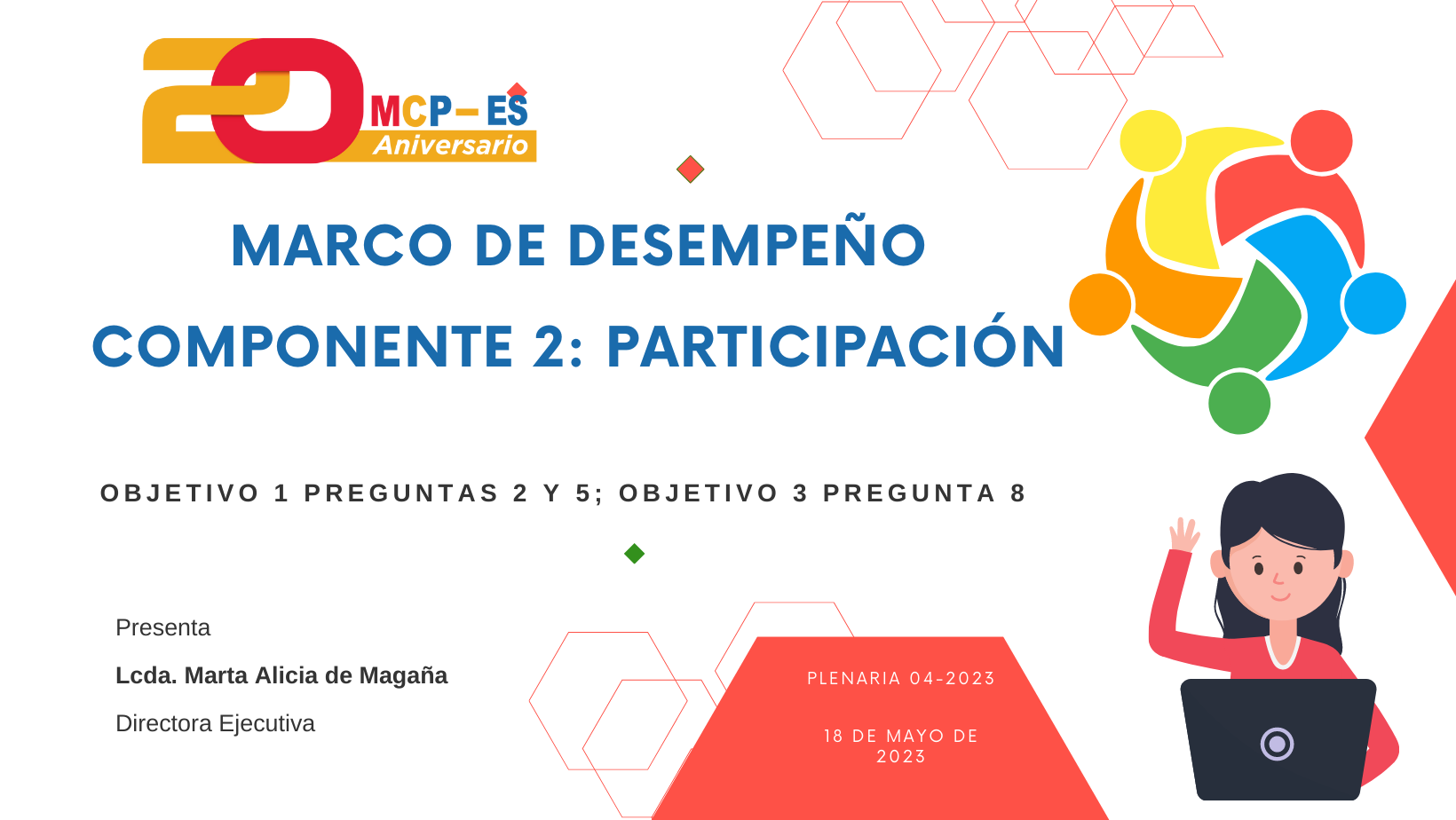 4) PARTICIPACIÓN
4) PARTICIPACIÓN
4) PARTICIPACIÓN
4) PARTICIPACIÓN
4) PARTICIPACIÓN
4) PARTICIPACIÓN
4) PARTICIPACIÓN
4) PARTICIPACIÓN
4) PARTICIPACIÓN
4) PARTICIPACIÓN
4) PARTICIPACIÓN
4) PARTICIPACIÓN
4) PARTICIPACIÓN
4) PARTICIPACIÓN
GRACIAS